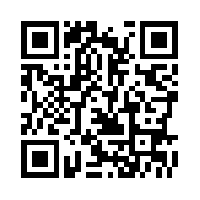 Perkins Kickoff 2016
Internet Access
NCCCS_GUEST
Password = Succ3$$!
www.ncperkins.org/presentations
[Speaker Notes: Welcome 

We post all of our presentations on the NC Perkins dot org website.  Feel free to use anything we present here to educate the rest of your staff and community.

====
Perkins Kickoff 2016

September 13, 2016

Get the PowerPoint file and other files - www.ncperkins.org/presentations]
Perkins Kickoff 2016
Bob Witchger Career and Technical Education Director
Ashley Bowling Administrative Assistant 
Julia Hamilton, Tony Reggi, & Chris Droessler Career and Technical Education Coordinators
www.ncperkins.org/presentations
[Speaker Notes: Welcome 

We post all of our presentations on the NC Perkins dot org website.  Feel free to use anything we present here to educate the rest of your staff and community.

====
Perkins Kickoff 2016

September 13, 2016]
The 3 P’s
Performance
Professional Development
Pathways
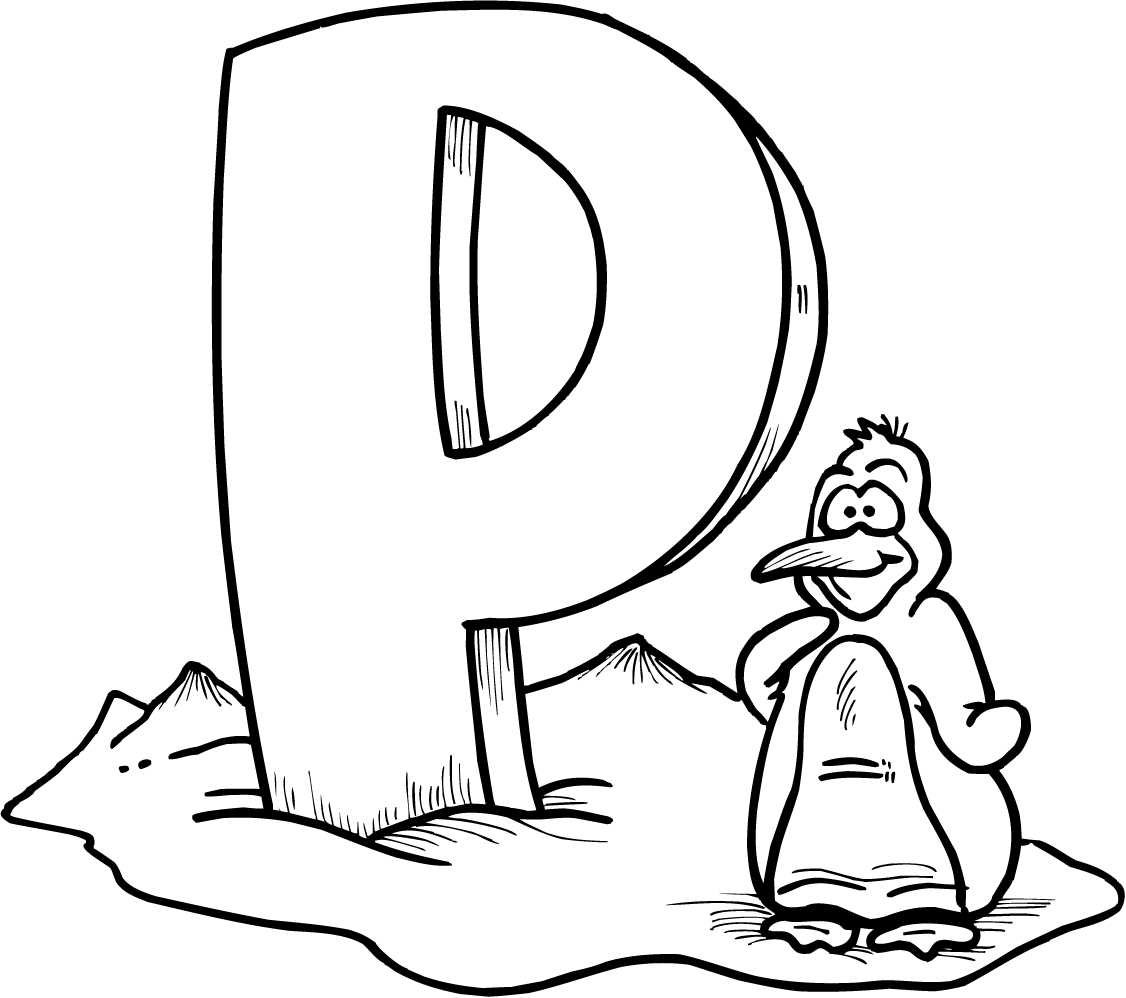 [Speaker Notes: Bob


=====
P graphic
http://www.onlycoloringpages.com/wp-content/uploads/2015/01/P_Coloring_Page_01.jpg]
Performance
Preliminary Data
Performance Improvement Plans
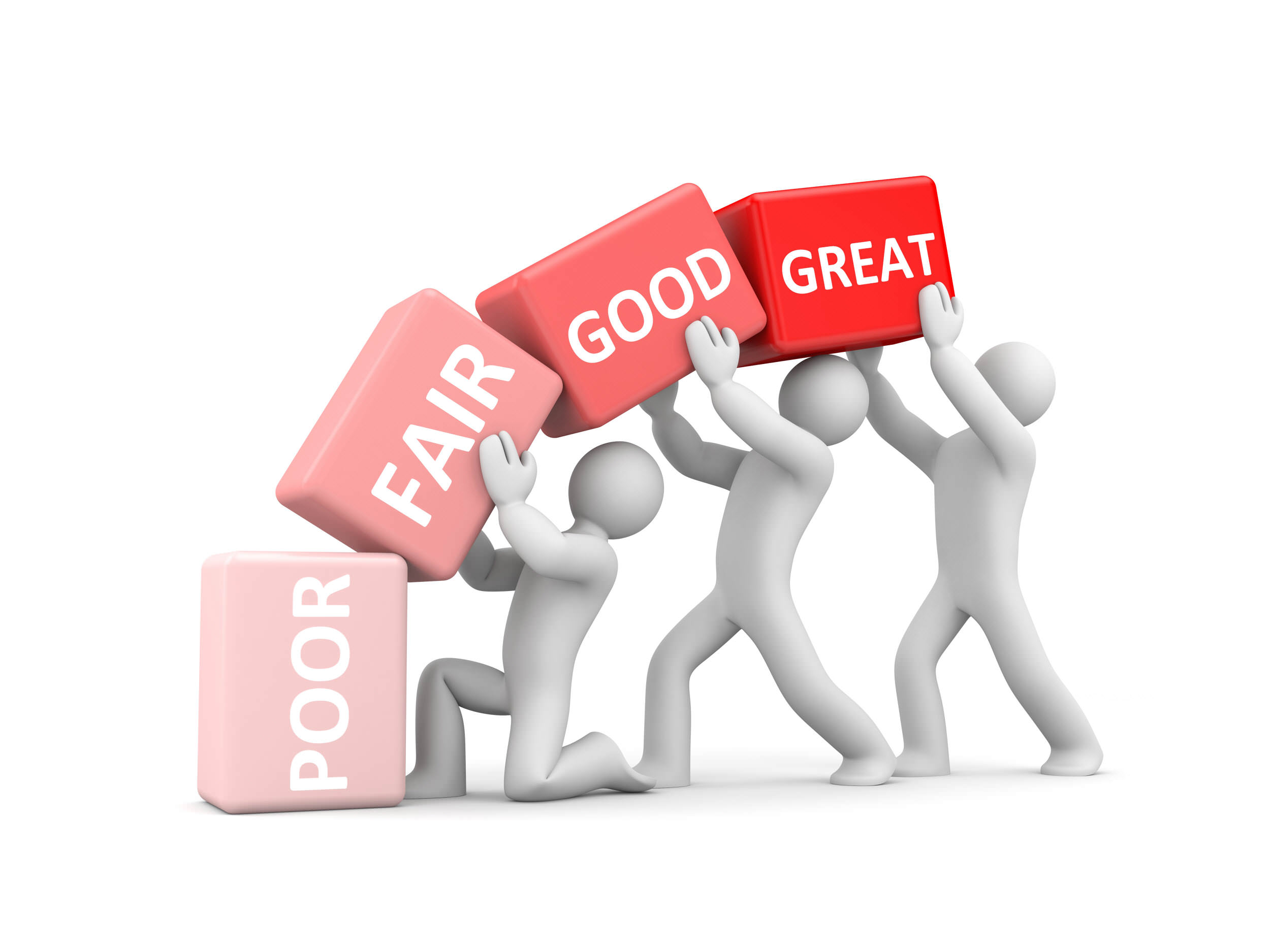 [Speaker Notes: Bob


====
Performance graphic
http://www.evaluationforms.org/wp-content/uploads/Performance-Evaluation-Process-z.jpg]
CTE Enrollment @ Nash CC
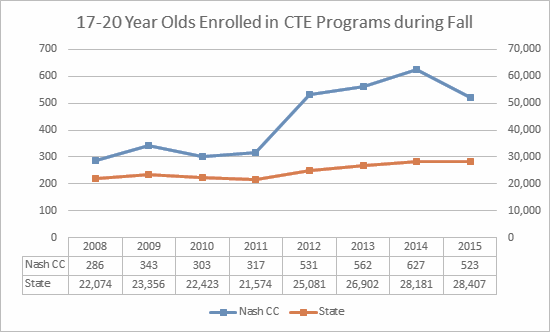 [Speaker Notes: Over the past seven years Nash Community College has developed a CTE showcase where high schools and their parents come to the Community College for an evening of all things CTE and career information.

The blue line indicates that the college CTE enrollment for recent high school graduates over this 7-year period has gone up, with a little dip in 2015.
The state average is in red.

So it is clear that Nash Community College is doing something to increase their CTE enrollment.



=====
NCCCS data via Bill Scheider]
Professional Development
NC NET Academies/CORD
Practicums
Update NC NET Contacts
Suggestions for Technical Assistance Webinars
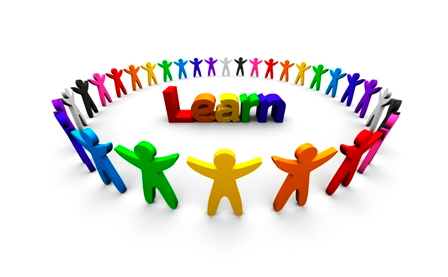 [Speaker Notes: Bob



=====
Graphic

http://www.cabotschools.org/public/userfiles/Curriculum/logo.jpg]
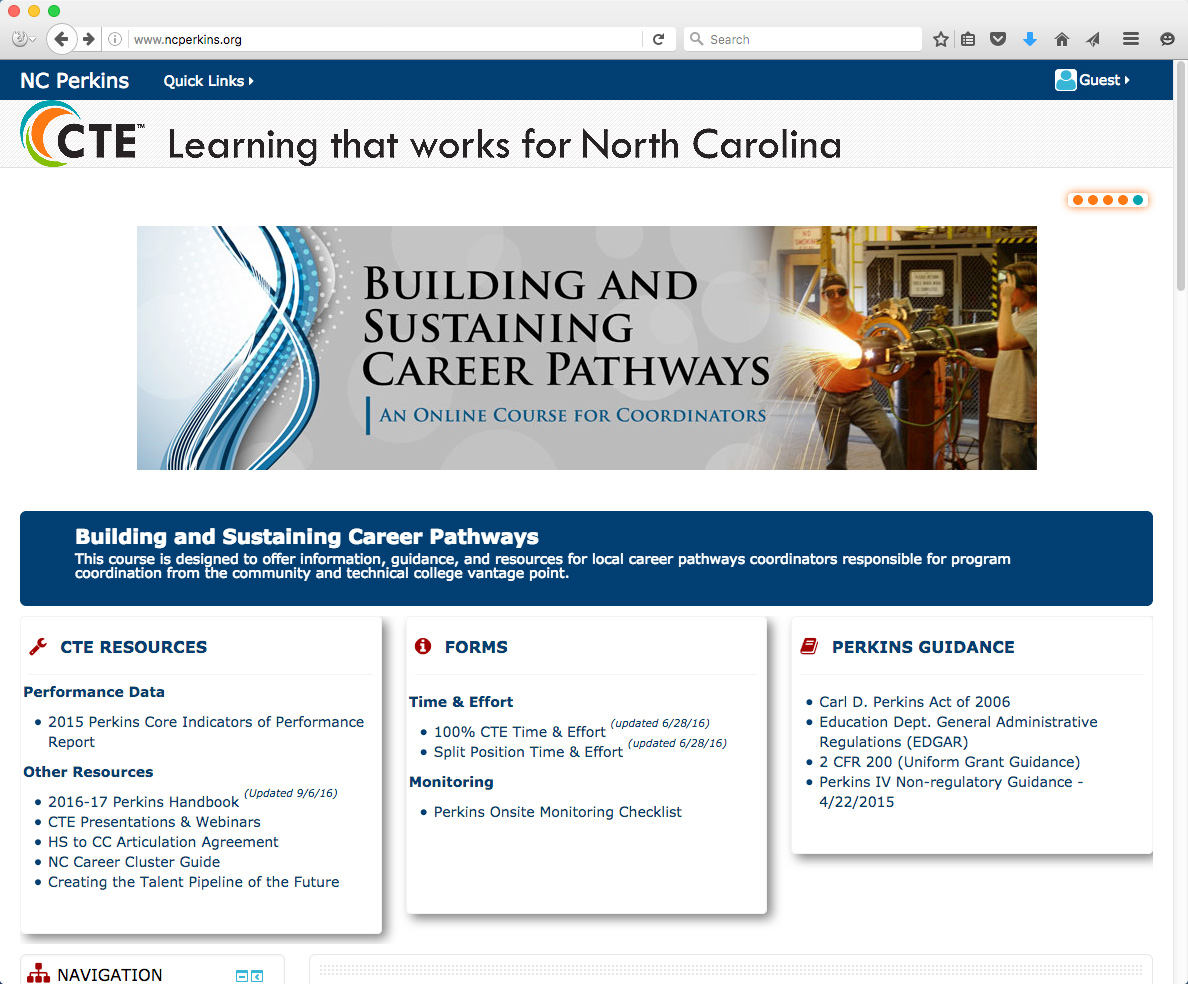 Perkins Handbook
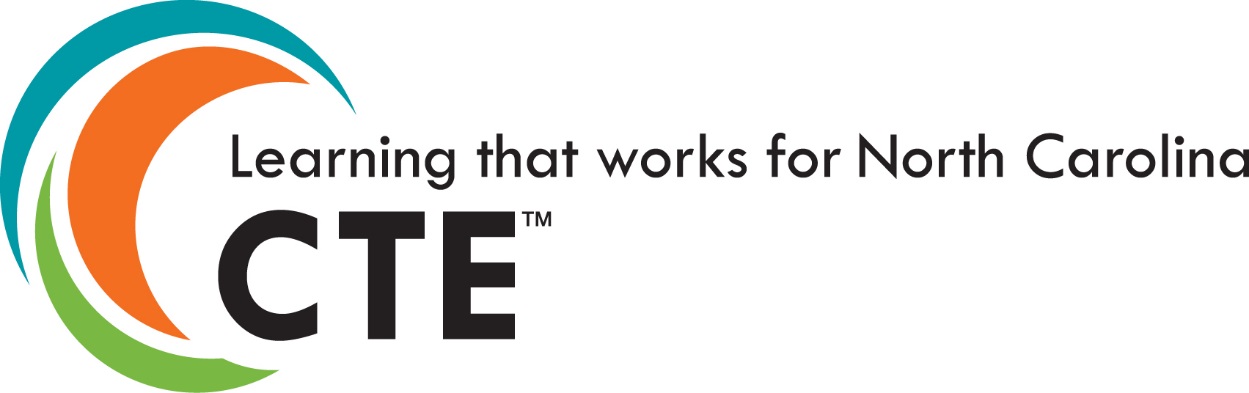 [Speaker Notes: Bob]
NC-NET Resources
North Carolina Network for Excellence in Teaching
http://www.nc-net.info/
Important Resources
NC-NET Academies
NC-NET Practicums
Adjunct Faculty Toolkit
Career Pathways Course
Employability Skills Toolkit
College Contacts
NC-NET Academies
Six-week, facilitator-led online courses
Courses are free
CTE faculty receive a stipend for completing the course
Small colleges have registration priority
Topics offered in 2016-17
From Good Teaching To Student Learning: An Adjunct Faculty Primer
Technology Bootcamp I: Incorporating The Latest Tools For Effective Instruction
Incorporating Active Learning Strategies In The College Classroom
Technology Bootcamp II:  More Tools For Reaching Students 
Technology Bootcamp III:  Reaching Students With Video
NC-NET Practicum
Collaborative Curriculum Development for Creating Integrated Instruction
An intensive facilitated online practicum on integrated curriculum development
Course Dates: March 10 – April 24, 2017; Final projects due May 1
Practicum Objectives
Interdisciplinary teams will create classroom ready projects that:
Integrate career and technical content and academic concepts—reinforcing both
Use real-world scenarios to engage students and make content relevant
Foster critical thinking, collaboration, and other skills valued by employers
Encourage instructors to use active, authentic assessment techniques
Faculty Nomination and Selection
NC-NET campus liaisons and other college leaders are eligible to nominate faculty members for the practicum using the online nomination form. Nominees will be reviewed and up to 30 faculty members will be selected. As with other Academy courses, tuition is free. Practicum completers will receive a $250 stipend. Nominations will open in late October. Faculty members from mathematics, science, and career-technical (CTE) disciplines will be eligible for nomination.
Adjunct Faculty Toolkit
Self-paced, free resource for adjuncts
Great for adjuncts who are new to the NCCCS
Great for adjuncts new to teaching
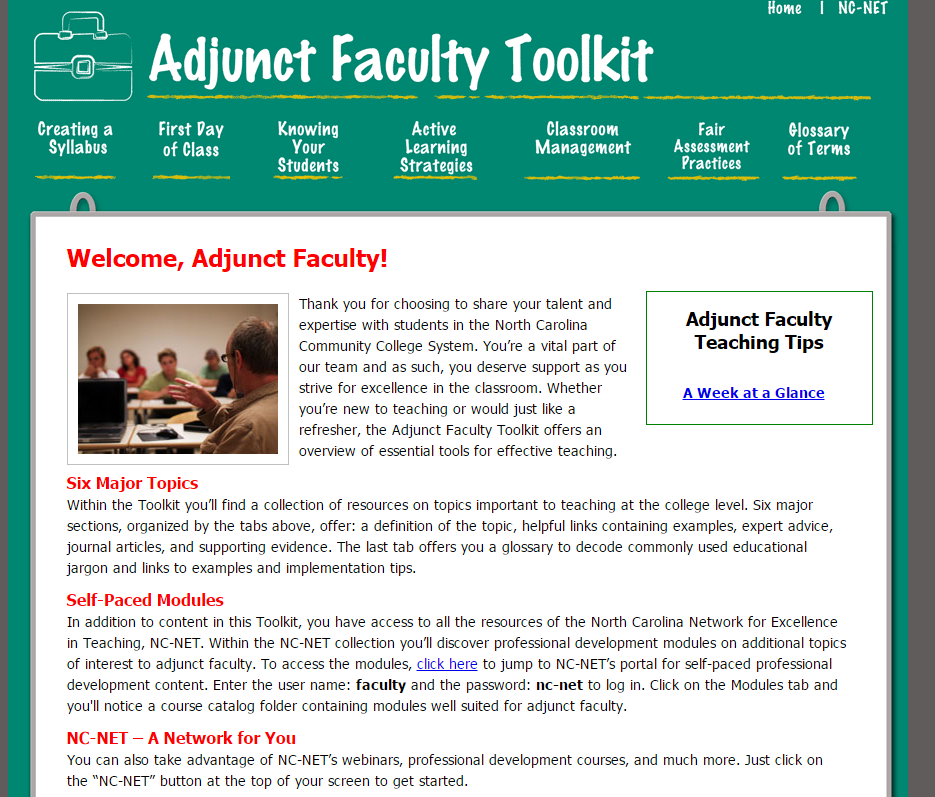 Career Pathways Course
Great resource for those beginning pathway work!
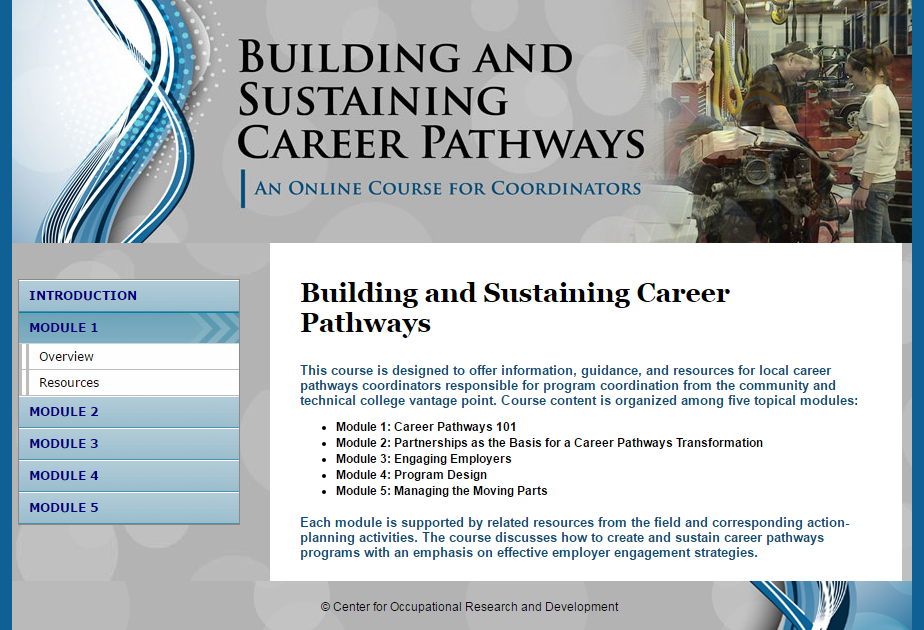 Employability Skills Toolkit
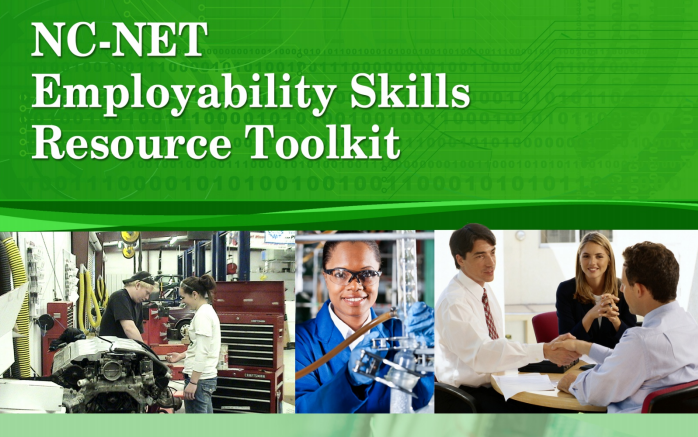 Lesson plans and resources for:
Interpersonal skills & teamwork
Communication
Integrity & professionalism
Problem solving & decision making
Initiative & dependability
Information processing
Adaptability & lifelong learning
Entrepreneurship
NC-NET College Liaisons
The person designated as the campus liaison will receive communications related to NC-NET professional development
Please take a look at the list of liaisons and verify that the correct person is listed.  If you need to appoint a new liaison for your campus, please let me know.
http://www.nc-net.info/liaisons.php
We Would Like Your Feedback!
What type of professional development or technical assistance opportunities would benefit your faculty and students?
Please complete the survey found in the Perkins Online Data System
http://www.ncperkins.org/mod/feedback/view.php?id=372
Pathways
Three 9-14 Pathways
Incorporate articulated courses
Incorporate CCP
Incorporate work-based learning
Consider industry certifications
Student completion of pathways
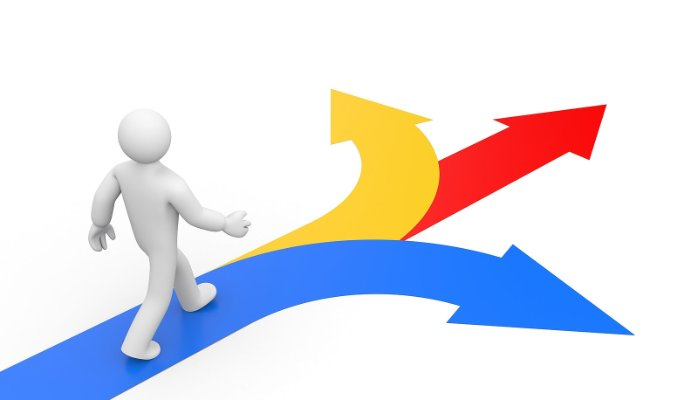 [Speaker Notes: Bob


=====
Graphic
https://media.licdn.com/mpr/mpr/AAEAAQAAAAAAAAIrAAAAJDg5MmE3NTM5LWZhOGEtNDgyOS1hY2Y5LTI4YzEwZjMwODBlNg.jpg]
Chief School Officers and State CTE Directors
Improve Career Readiness through:
Employer Engagement
Career Pathways
Work-Based Learning
Career College Promise with CTE Pathways
Articulation and Coordination Program of Study / Training
Student
 Graduate
 Dislocated Worker
 Under Employed
 Unemployed
 Career Changer
Middle School
High School Diploma
Community College AAS
WORK
Certificate 

Diploma 

Degree
Community College AA
Basic Skills Plus
Continuing Education
Customized Training
University
Proprietary School / Training
Apprenticeship
Articulation Update
CAO/CTE Director webinar on September 30
Next Steps
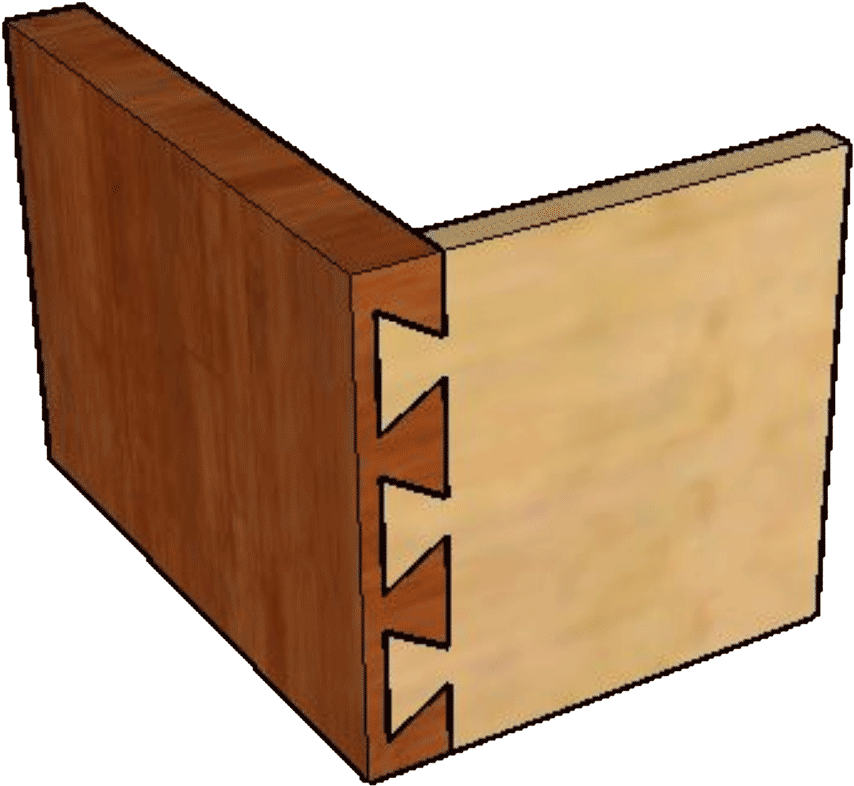 [Speaker Notes: Chris

You should have received a copy of an email sent yesterday to your Chief Academic Officers.
We are in the process of updating our state-wide articulation agreement. This is the agreement that says students can earn college credit for successfully completing certain high school courses.
We are having a big webinar on September 30 to explain the next steps.]
Legal Authorities
What Regulations Should guide the use of Perkins funds?
Statutes
Carl D. Perkins Career and Technical Education Act of 2006
General Education Provisions Act
Regulations
Education Department General Administrative Regulations (EDGAR)
Including Part 200
OMB Circulars
Other Guidance Resources
Guidance on Gender Equity in CTE – June 15, 2016
Program Memo Regarding Program Income – February 5, 2016
Non-Regulatory Guidance Q & A Version 4.0 – April 24, 2015
Non-Regulatory Guidance Q & A Version 3.0 – June 2, 2009
Non-Regulatory Guidance Q & A Version 2.0 – June 7, 2007
Non-Regulatory Guidance Q & A Version 1.0 – January 9, 2007
The Perkins Collaborative Resource Network (PCRN)  
http://cte.ed.gov/
http://cte.ed.gov/legislation/perkins-policy-guidance
An Introduction to EDGAR Regulations
EDGAR 101
Obligations (76.707)
Time & Effort
NEW – These records must:
Be supported by a system of internal controls which provides reasonable assurance charges are accurate, allowable and properly allocated
Be incorporated into official records
Reasonably reflect total activity for which the employee is compensated (not to exceed 100%)
Encompass all activities (Perkins and non-Perkins)
Comply with established accounting policies & practices
Support distribution among specific activities or cost objectives
Reconciliation (200.430)
NEW – All necessary adjustments must be made such that the final amount charged to the Federal award is accurate, allowable, and properly allocated.
Which time & effort form should I use?
So, what does this really mean?
Case 1
ABC College has started a new Welding program and is funding 50% of the position with Perkins funds and the remaining 50% with state funds.  This instructor only teaches Welding courses.
Biannual Certification
Case 2
ABC College has started a new Welding program and is funding 50% of the position with Perkins funds and the remaining 50% with state funds.  This instructor teaches Welding courses and two ACA 111 courses.
Monthly PAR
Teaching schedule serves as backup documentation
Case 3
A career advisor works with all students enrolled at ABC Community College.  The position is funded with 80% Perkins funds and 20% state funds.
Monthly PAR
Backup documentation that contains the major of the students served.
Recommended that the logs be reconciled on a quarterly basis to ensure the percentage of CTE students served
Managing Equipment & Other Items Purchased with Perkins Funds
Property Management
Supplies
All tangible personal property other than equipment
NEW All computing devices are supplies if less than $5000
NEW – Computing Devices 200.20
Do we still need to track small & attractive items?
Entities must maintain “effective control over, and accountability for, all funds, property and other assets.”
Regardless of cost, grantee must maintain effective control and “safeguard all assets  and assure that they are used solely for authorized purposes.”
Equipment (200.313)
NEW – Cannot encumber the property without approval
Use of Equipment (200.313)
Equipment must be used by the college in the program or project for which it was acquired as long as needed, whether or not the project or program continues to be supported by the grant
When no longer needed, the equipment may be used in other activities in using the following priority:
Projects supported by the grant
Projects supported by other colleges
Equipment may be shared provided such use will not interfere with work on the original project
Equipment Procedures (200.313)
Property records
Description
Serial number or other ID
Source of funding
Title
Use and condition
Disposition date including sale prices
Physical inventory at least every 2 years
Control system to prevent loss, damage or theft
All incidents must be investigated
Adequate maintenance procedures
This process will be a part of our monitoring process
Carl D Perkins Career and Technical Education Act of 2006
PL 109-270 Title III, Part A, Section 311
What is Supplanting?
Case 1
ABC College is upgrading computers on their campus on a 5 year cycle.May ABC College fund computer upgrades for CTE programs using Perkins funds?
Answer to Case 1
No
Five year funding cycle implies ongoing use of Perkins funds to accomplish something that other funds should be used to do
Remember, Perkins funds should be used for program enhancement or improvement
CTE programs should be treated the same as other state funded programs
Case 2
All non CTE programs at ABC College receive a budget allocation from state funds.  CTE programs do not receive an allocation from state funds.  ABC College uses Perkins to fund the yearly budget allocation.
May ABC College use Perkins funds as an annual budget allotment?
Answer to Case 2
No
Since ABC College provides all non-CTE programs with a budget allotment using state funds, the use of Perkins funds to do the same for CTE programs is considered supplanting
Remember, Perkins funds should be used for program enhancement or improvement
CTE programs should be treated the same as other state funded programs
EDGAR Training
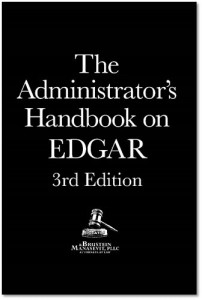 Required Training
November 16, 2016
[Speaker Notes: Bob



====
http://www.bruman.com/publications/]
Local Plan & Budget
How to submit modifications
New $$ amounts
Revised initial budget
XDBR & signature page
VOC codes
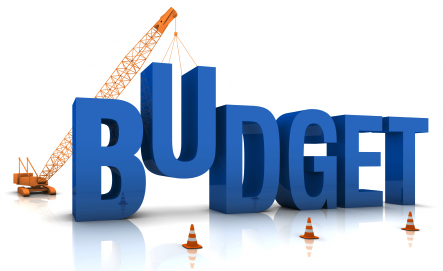 [Speaker Notes: Julia



=====
Graphic
http://www.ci.ridgefield.wa.us/sites/default/files/imageattachments/finance/page/2186/budget-construction.jpg]
MOA Update
Overview of process
Governed by Office of Civil Rights
Follow ups
2016-2017 schedule
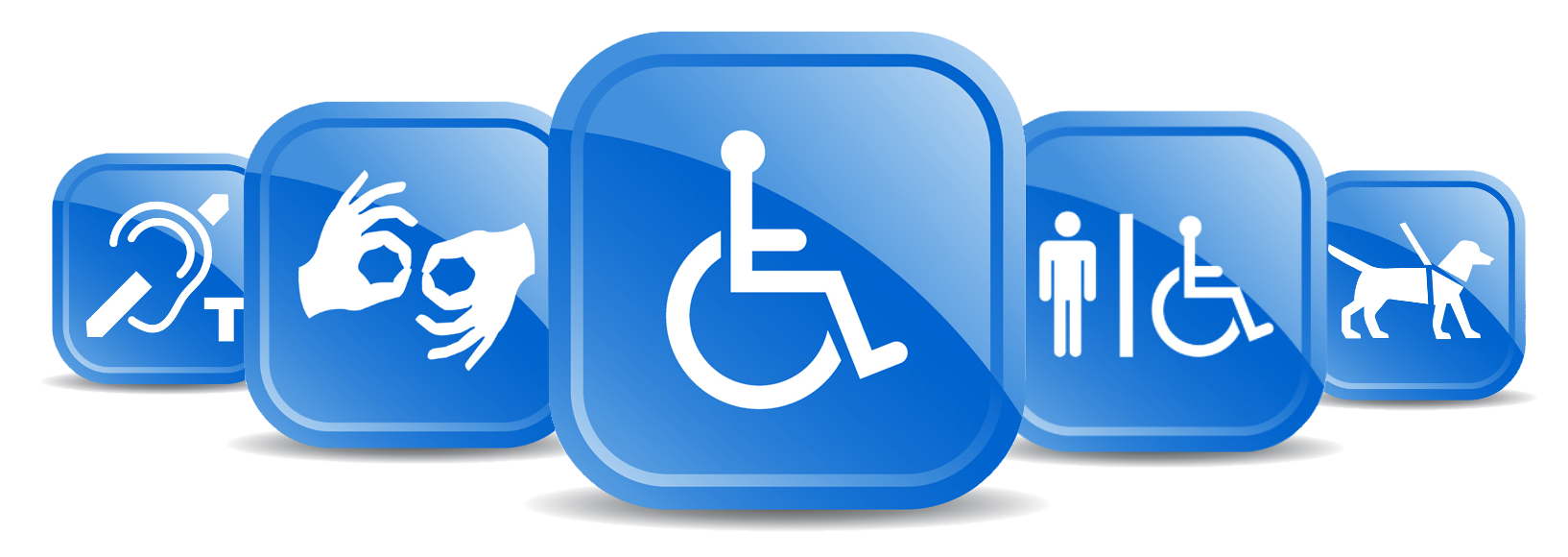 [Speaker Notes: Tony

=====
Graphic
http://www.westpointevent.org.uk/media/9847/accessibility_-_long.png]
Lunch 11:30 - 12:30
Daily Planet Café – across street @ Science Museum
Legislative Building Café – 1 block East
Pharaoh's Grill  - 1 block East at History Museum
Subway & Carolina Bakery – 4 blocks SE in Wells Fargo Bldg. on Salisbury St, 1 block south of Capitol
[Speaker Notes: Chris]
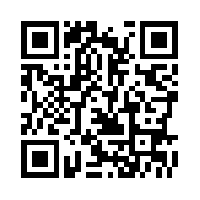 Perkins Kickoff 2016
Internet Access
NCCCS_GUEST
Password = Succ3$$!
www.ncperkins.org/presentations
[Speaker Notes: Welcome 

We post all of our presentations on the NC Perkins dot org website.  Feel free to use anything we present here to educate the rest of your staff and community.

====
Perkins Kickoff 2016

September 13, 2016

Get the PowerPoint file and other files - www.ncperkins.org/presentations]
Best Practices
Asheville-Buncombe Technical Community College
i3 program (increase STEM participation) and RACE (Articulation)
Gene Loflin
[Speaker Notes: AB Tech – Gene Loflin]
NSF S-STEM Grant Program
“Ignite Innovation and Inspiration”: I3
$612, 232 total granted to A-B Tech to cover four years
Dr. Jon R. Wiener, P.I.; 4 Co-Pi from A-B Tech: Vernon Daugherty, Susan Schwarz, Tammy Sullivan, Dr. Russ Palmeri
Designed to increase retention and success in the STEM fields
An interactive grant program which offers advising, tutoring, field trips, seminars, internships
Largest fraction of resources go to $2000 scholarships per term for students with unmet financial needs, superior academic performance, and a major in the following degree programs:
Associate of Engineering
Associate of Applied Science in Engineering Technology
Associate of Science in Mathematics, Biology, or Chemistry
Given each term to qualified students for a maximum of four terms, i.e. $8000 maximum.
[Speaker Notes: AB Tech – Gene Loflin]
Program Data
First term (Spring 2016): 9 scholarships: 7 males, 2 females
Two graduated, six remain in program, one changed major out of eligible disciplines
All recipients have maintained at least 3.2 cumulative GPA
Three internships/shadowing experiences took place
Two field trips to four year partner Universities/Colleges
Seminar speakers came to present to the group (public seminar)
Second term (Fall 2016): 9 scholarships: 5 males, 4 females
Thus 15 remain in the program at the present time; their career interests span Aeronautical Engineering, Civil Engineering, Chemistry, Electrical Engineering, Environmental Biology, Computer Engineering Technologies, and Statistics
[Speaker Notes: AB Tech – Gene Loflin]
Regional Articulation for Career and Technical Education (RACE)
A-B Tech and Blue Ridge CC
Asheville City, Buncombe County, Henderson County, Madison County, and Transylvania County schools
Leadership Committee with representatives from all members
Two major projects each year
Leadership Academy
RACE Agreement Alignment Meeting
[Speaker Notes: AB Tech – Gene Loflin]
Leadership Academy
Held at Biltmore Estates in fall
Approximately 160 students from all school systems
Focus on Leadership – This year students will look for examples of leadership traits while touring the house and grounds
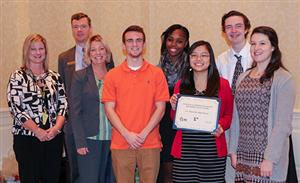 [Speaker Notes: AB Tech – Gene Loflin]
RACE Articulation Meeting
RACE Leadership Committee Selects Areas for Review
Held on the campus of A-B Tech or Blue Ridge CC
Faculty and teachers compare learning outcomes and instructional methods and determine equivalencies
Last year included a focus on Project Lead the Way
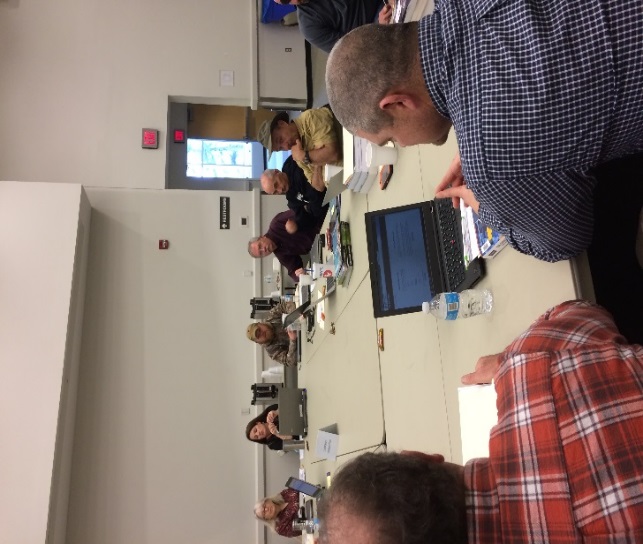 [Speaker Notes: AB Tech – Gene Loflin]
Best Practices
Mayland Community College
Working with Industry in developing their pathway
Randy Ledford
[Speaker Notes: Bob]
Best Practices
Central Piedmont Community College
Professional development
Heather Parusel
[Speaker Notes: Bob]
Best Practices
Randolph Community College
Montgomery Community College
Better Together: Strength through Consortium Approach
Suzanne Rohrbaugh
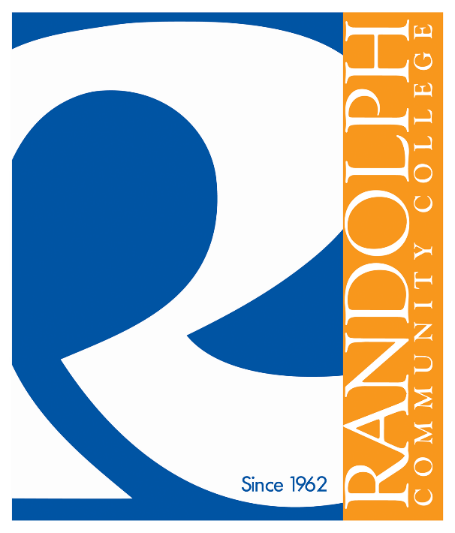 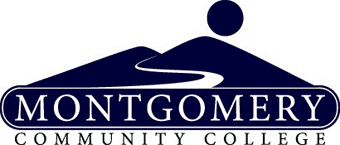 [Speaker Notes: Bob]
Opportunities for Collaboration
Events
Manufacturing Day
Programming
Apprenticeships
Automotive Systems Technology/Collision Repair & Refinishing
Computer-Integrated Machining
Basic coursework at Montgomery CC
Continuation options with Randolph CC
Basic Law Enforcement – day vs evening options for students
Resources
Sharing of ideas
Counseling
Tutoring
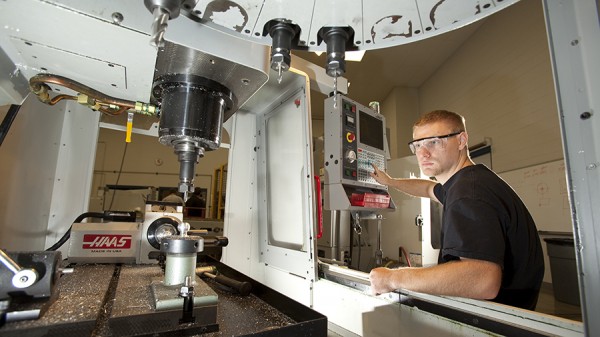 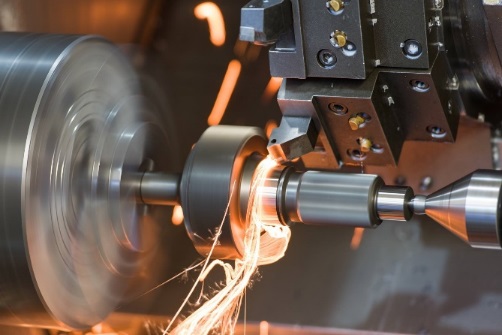 Best Practices
Nash Community College
Career and Technical Education Showcase
Wil van der Meulen
YouTube video
[Speaker Notes: Wil

https://www.youtube.com/watch?v=wP4dFQoQgMM&feature=youtu.be]
[Speaker Notes: Wil

======
https://www.youtube.com/watch?v=wP4dFQoQgMM&feature=youtu.be]
Best Practices
Carteret CC
Food Service Technology Pathway for Occupational High School Students
Catherine Lassiter
[Speaker Notes: Bob]
Best Practices
Wake Technical Community College
eVisingeVolution: early touch system
Diane Albahrawy
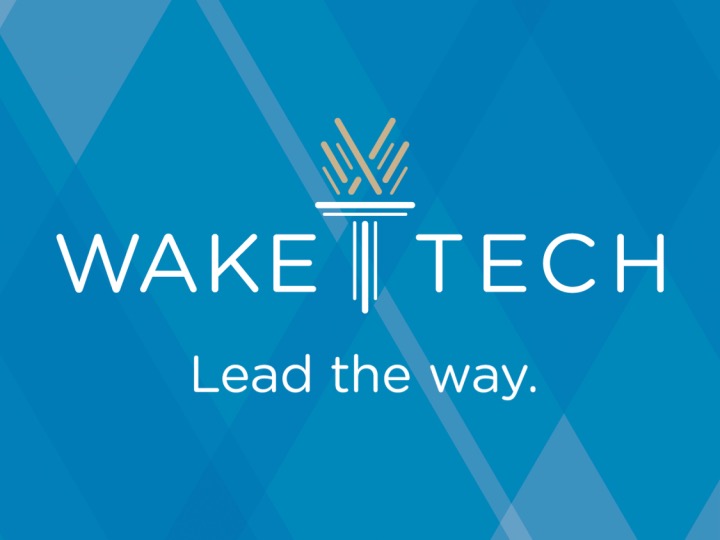 [Speaker Notes: Bob]
eVising Motto
The eVising motto, "Plan, Track, Achieve," means students will be guided through every step from the beginning as a new Business Administration student to the end of their academic journies...and beyond.
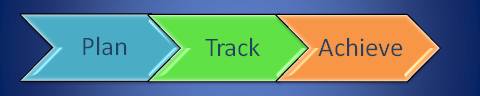 So why eVising?
Connection!
Touch early, touch often…

Students persist when they feel connected and supported at their institution. 

Today we have a new way to connect with students
We are beginning an eVising eVolution
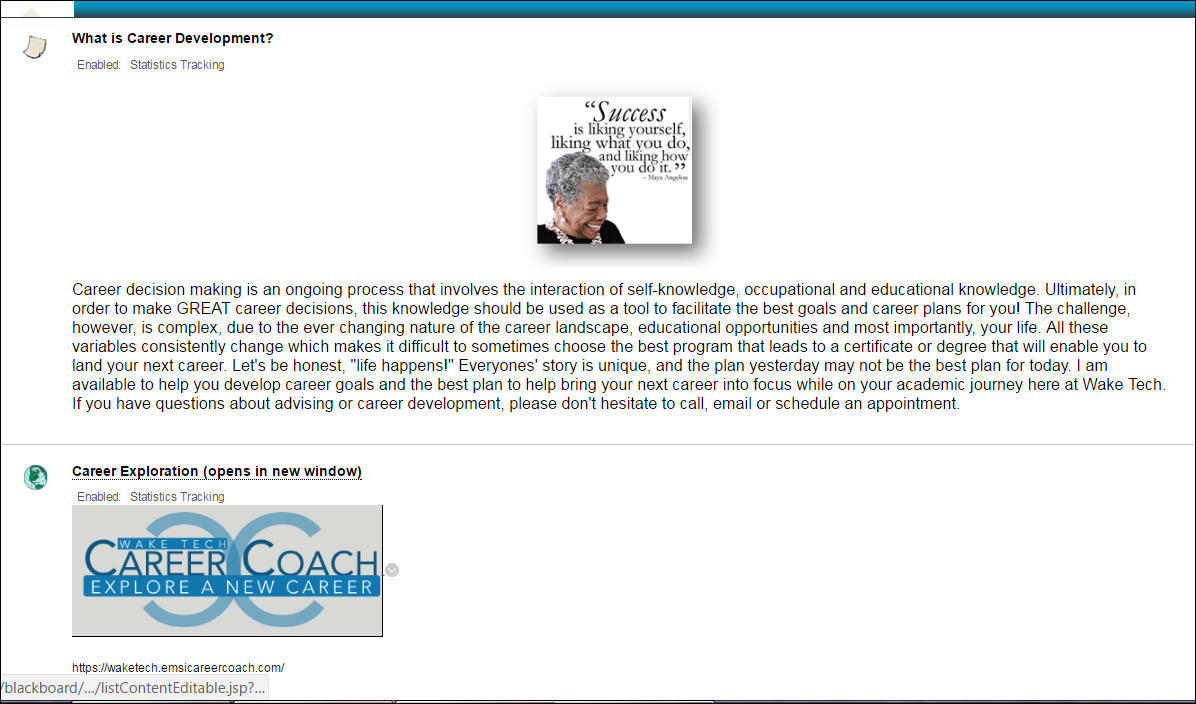 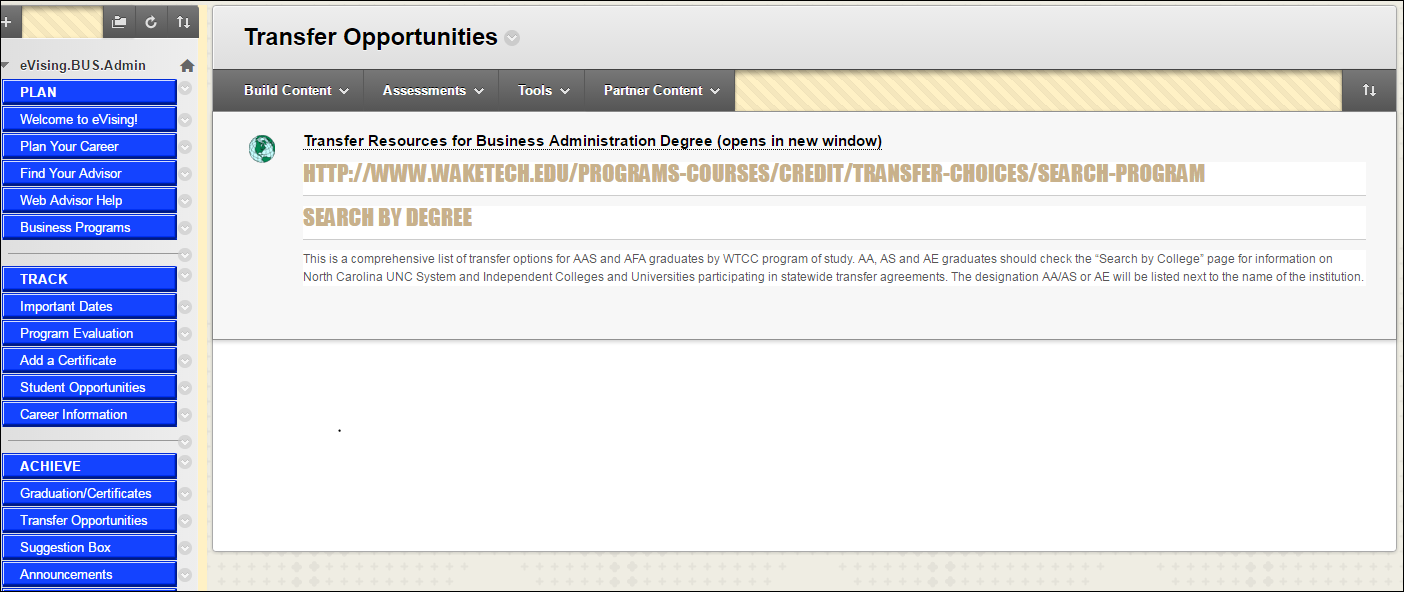 eVising eXpands
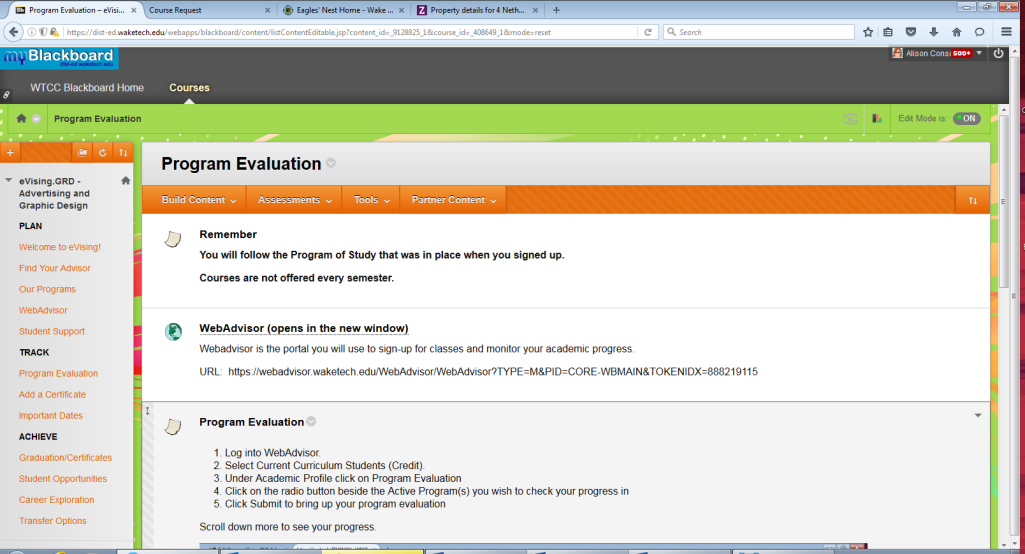 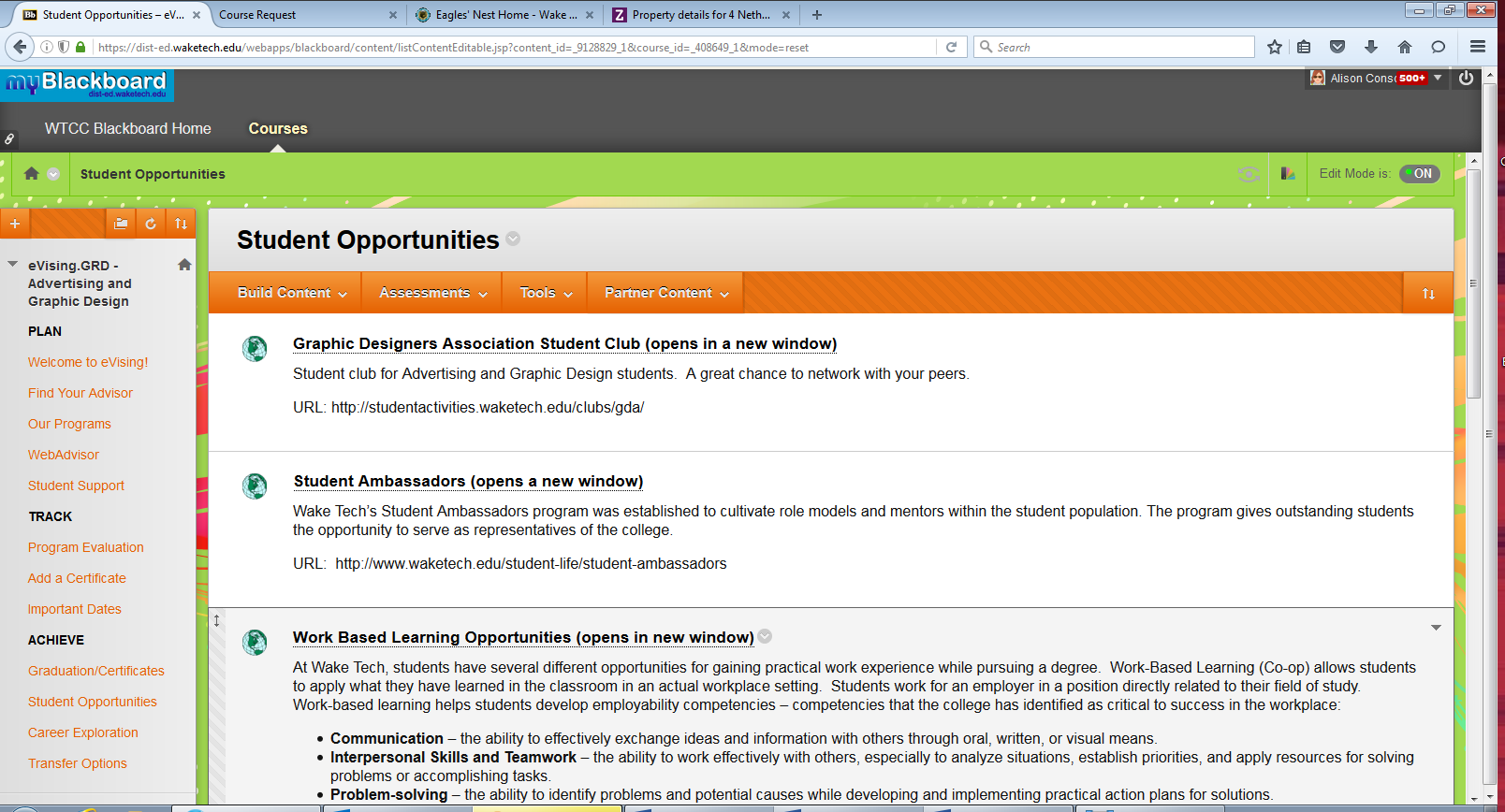 eVising 2.0
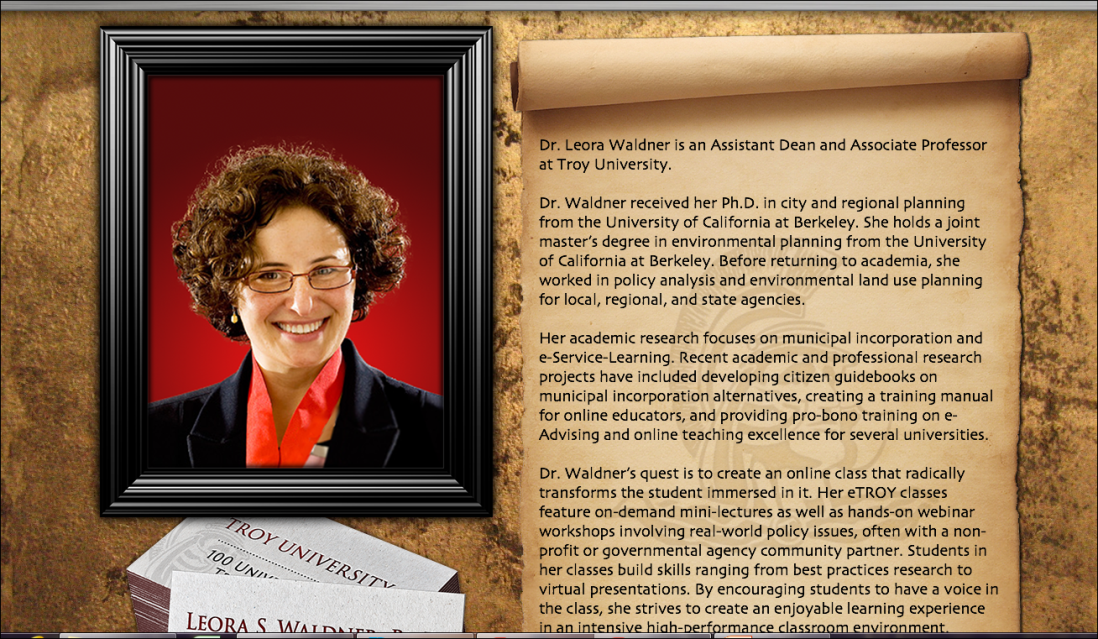 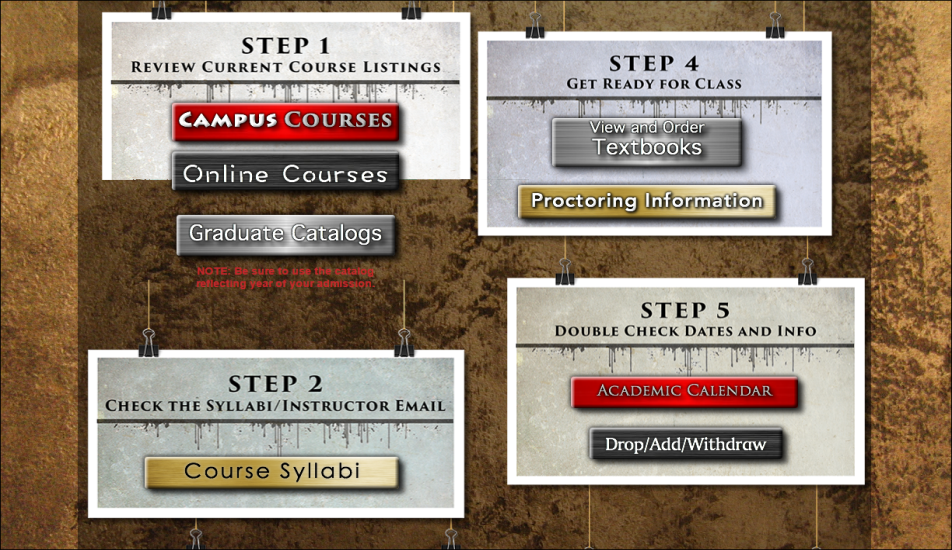 Student Feedback
I think this new tool is great. It opens more lines of communication between students and faculty, and allows the students to be more self-reliant and aware of where they stand in their education.

I found the evising course to be very useful. There are many aspects I will certainly use going forward, especially the Program evaluation and the ways to get more involved at Wake Tech.

The most valuable aspects of eVising are the important dates. Being able to access information on registration, financial aid, and graduation in one place helps tremendously. Oftentimes, it can be hard to track down all of this information on a website when it’s scattered. You do not have to look far to find what you need.

I LOVED seeing the credits I have already taken and the ones that are in progress, and how they contribute to the degree requirements listed. Honestly I may switch to AAS Marketing after doing more research. This tool certainly is a great answer to my concerns and I will use it to my advantage.

I have personally been waiting for something like this!
Best Practices
College of The Albemarle
Internal Perkins Collaboration
Pamela Federline
[Speaker Notes: Bob]
Best Practices
2016 - 2017 Evaluations
Best Practice Video and Annual Report
[Speaker Notes: Bob]
Perkins Reauthorization
Preparing Workforce
Programs of Study/Pathways
Helping students make smart choices
Special populations
WIOA performance measures
[Speaker Notes: Bob]
Career Awareness Week
Advanced Manufacturing Careers Awareness Week
October 3-7, 2016
Aligns with national MFG DAY on October 7.
www.ncperkins.org/manufacturing
38 events in NC
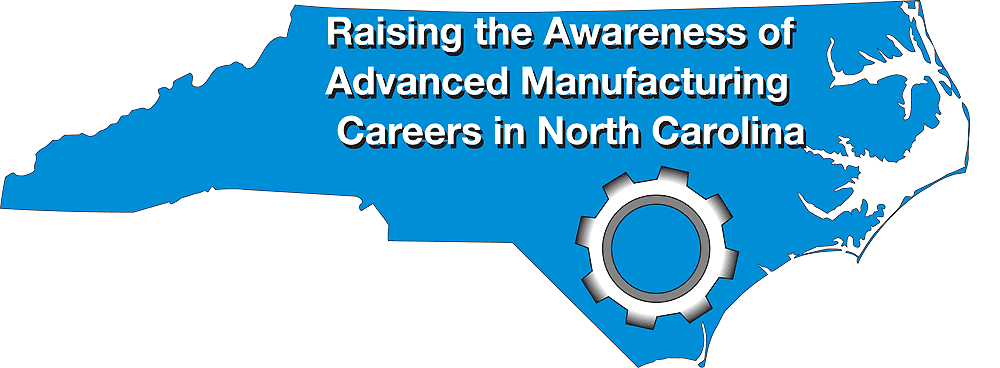 [Speaker Notes: Chris

This is our fifth time for a special week to raise the awareness of Advanced Manufacturing in North Carolina.
We have aligned our efforts with the national manufacturing day and expect 50 open houses and other events across the state. Many of those events will be at our community colleges.]
Important Dates for 2016-17
9/28	Eastern Region CCP Leadership Summit @Pitt CC
	9/29	Western Region CCP Leadership Summit @ CVCC
	9/30	Initial Budget Allocation Due in Moodle
	10/18	October Update Webinar
	11/15	November Update Webinar
	11/16	Required EDGAR Training @ WTCC- Northern Campus
	12/31	2nd Quarter Budget Report Due
	3/31	3rd Quarter Budget Report Due
	4/27-28	2017-18 Perkins Planning Meeting
	5/15	Last day to submit budget modifications for 2016-17
	6/15	2017-18 Local Plan and Budget Due
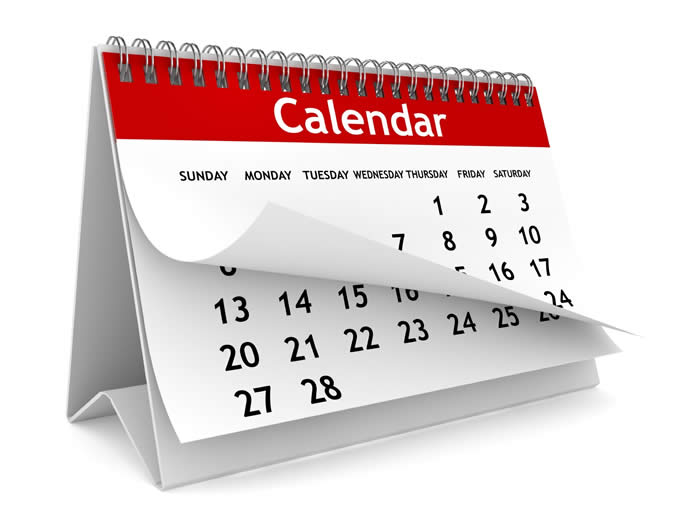 [Speaker Notes: =====
graphic
http://www.drk.sd23.bc.ca/About/Calendar/Documents/training.RedCalendar.jpg]
Perkins Kickoff 2016
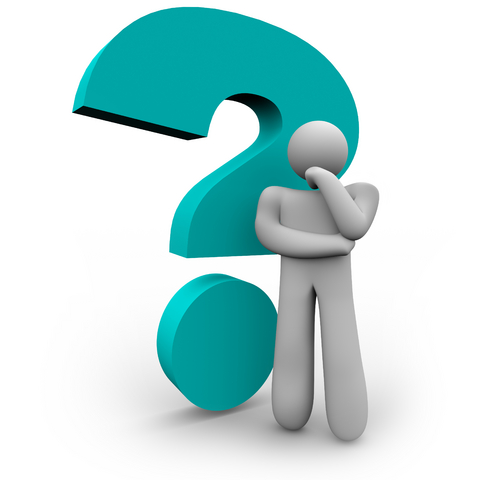 Bob Witchger Career and Technical Education Director
Ashley Bowling Administrative Assistant 
Julia Hamilton, Tony Reggi, & Chris Droessler Career and Technical Education Coordinators
www.ncperkins.org/presentations
[Speaker Notes: Do you have any questions for us?

=====

Get the PowerPoint - www.ncperkins.org/presentations]
Perkins Kickoff 2016
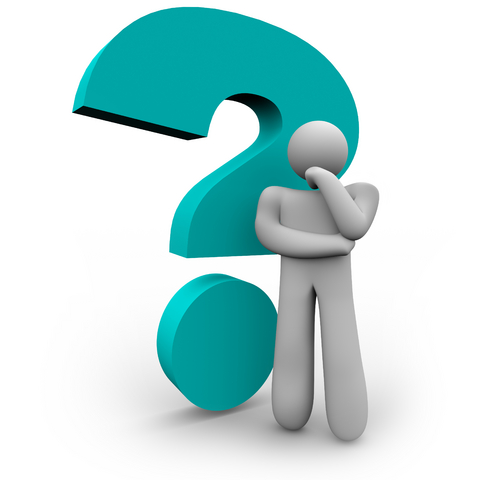 Bob Witchger Career and Technical Education Director
Ashley Bowling Administrative Assistant 
Julia Hamilton, Tony Reggi, & Chris Droessler Career and Technical Education Coordinators
www.ncperkins.org/presentations
[Speaker Notes: Do you have any questions for us?

=====

Get the PowerPoint - www.ncperkins.org/presentations]
Perkins Kickoff 2016
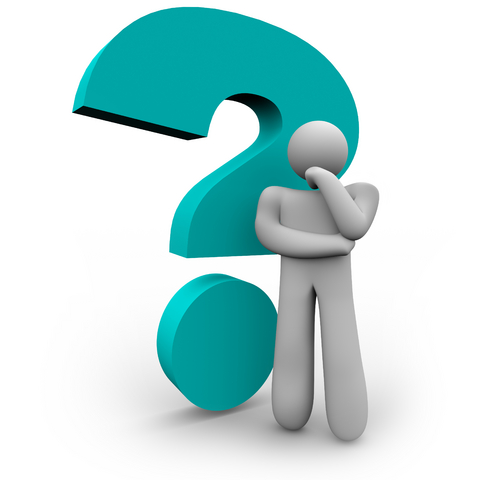 Bob Witchger Career and Technical Education Director
Ashley Bowling Administrative Assistant 
Julia Hamilton, Tony Reggi, & Chris Droessler Career and Technical Education Coordinators
www.ncperkins.org/presentations
[Speaker Notes: Do you have any questions for us?

=====

Get the PowerPoint - www.ncperkins.org/presentations]